AQA
A Level
Computer Science
Paper 1
Reverse Polish Notation

Unit 9
Regular languages
Objectives
Convert simple expressions in infix form to Reverse Polish Notation (RPN) and vice versa
Be aware of why and where RPN is used
Starter
Here are three different ways to write an arithmetic expression that adds b and c, then multiplies by a, then divides by d
They are mixed up. Can you spot which name describes each expression?
	Prefix			a * (b + c) / d	
	Infix				a b c + * d /
	Postfix			/ * a + b c d
Starter – Answer
Can you spot which name describes each expression?
What do you notice about the position of the operators in relationship to the operands?
What does the infix version use that neither of the others use?
		Prefix				/ * a + b c d 
		Infix				a * (b + c) / d	
		Postfix			a b c + * d /
Terminology
RPN – Why use it?
Eliminates the need for brackets in sub-expressions as the order of evaluation is unambiguous
The algorithm for evaluating postfix expressions is simpler than for infix expressions
The resulting expressions can be evaluated using a stack (more later)
Order of precedence
In order to do arithmetic, rules need to be applied concerning which operators should be done first
Precedence – Exercise
Insert braces to show the order in which each calculation would be carried out
		8 * 7 + 6 / 3^2 ==
		1 + 3 * 6 / 3^2 ==
		3 * ~2 / ~12 + 4 ==
Precedence – Answer
Insert braces to show the order in which each calculation would be carried out
		8 * 7 + 6 / 3^2 == (8 * 7) + (6 / (3^2))
		1 + 3 * 6 / 3^2 == 1 + ((3 * 6) / (3 ^ 2))
		3 * ~2 / ~12 + 4 == (3 * (~2 /~12)) + 4
Conversion
We only need concern ourselves with infix and postfix (Reverse Polish Notation) conversions
Methods for converting infix to RPN
Translation by numbering
Translation by bracketing
Translation by binary tree
Methods for converting RPN to infix
Translation by scanning
Translation by bracketing
Translation by numbering
This algorithm works by numbering operands and operators
Starting from the left, allocate numbers 1, 2, 3… to operators and operands as follows:
Ignore brackets except in so far as they affect the order of calculation
If the token is an operand, allocate the next number
If it is an operator, move to the next operand
a * ( b + c )
1     2   3
Translation by numbering
Keep on numbering operands and operators
If it is an operator, and enough operands are available, then back up and number the operator, otherwise advance to next token
Keep order of precedence in mind, as it might require some reading ahead
a * ( b + c )
1     2   3
1     2 4 3
Translation by numbering
The multiplication will be the last operator in this postfix expression…
Back up to the final operator and allocate it the next number, 5
a * ( b + c )
1     2   3
1 5   2 4 3
Translation by numbering
All done!
When finished, write down the tokens in numerical order
a * ( b + c )
1     2   3
1 5   2 4 3 


 a b c + *
Try this one!
Start on left, with the number 1
If the token is an operand, allocate the next number
Ignore brackets except in so far as they affect the order of calculation
If it is an operator, and enough operands are available, then back up and number the operator, otherwise advance to next token
Keep order of precedence in mind, as it might require some reading ahead
When finished, write down the tokens in numerical order
a * ( b + c ) / d
Answer
Start on left, with the number 1
If the token is an operand, allocate the next number
Ignore brackets except in so far as they affect the order of calculation
If it is an operator, and enough operands are available, then back up and number the operator, otherwise advance to next token
Keep order of precedence in mind, as it might require some reading ahead
When finished, write down the tokens in numerical order
a * ( b + c ) / d
1     2   3
1     2 4 3              
1 5   2 4 3  
1 5   2 4 3     6
1 5   2 4 3   7 6

a b c + * d /
Numbering – Exercise
Convert to Reverse Polish Notation by numbering
4 / 2 + 8 * 4 –  ( 5  +  2  )
Numbering – Answer
Convert to Reverse Polish Notation by numbering
4 / 2 + 8 * 4 –  ( 5  +  2  )
1   2
1 3 2   4   5
1 3 2 7 4 6 5      8     9
1 3 2 7 4 6 5      8  10 9
1 3 2 7 4 6 5 11   8  10 9

4 2 / 8 4 * + 5 2 + -
Translation by bracketing
This method works by fully bracketing the expression and rearranging the operators inside the brackets
Add brackets to makeexplicit the order of precedence, includingexponentiation
Move the operator in each set of brackets to the end position
Remove all the brackets
(Where operators are of equal precedence, brackets are added to enforce left to right processing)
a * ( b + c ) / d

( ( a * ( b + c ) ) / d )
( ( a * ( b c + ) ) / d )
( ( a ( b c + ) * ) / d )
( ( a ( b c + ) * ) d / )
    a   b c +   *   d / 

a b c + * d /
Bracketing – Exercise
Convert to Reverse Polish Notation by bracketing
4 + 3 * 7 – 5 / 3 + 2 ^ 3 + 6
Bracketing – Answer
Convert to Reverse Polish Notation by bracketing
4 + 3 * 7 – 5 / 3 + 2 ^ 3 + 6
4 + 3 * 7 – 5 / 3 + 2 ^ 3 + 6

( ( ( ( 4 + ( 3 * 7 ) ) – ( 5 / 3 ) ) + ( 2 ^ 3 ) ) + 6 )
( ( ( ( 4 + ( 3 7 * ) ) – ( 5 3 / ) ) + ( 2 3 ^ ) ) + 6 )
( ( ( ( 4 ( 3 7 * ) + ) – ( 5 3 / ) ) + ( 2 3 ^ ) ) + 6 )
( ( ( ( 4 ( 3 7 * ) + ) ( 5 3 / ) - ) + ( 2 3 ^ ) ) + 6 )
( ( ( ( 4 ( 3 7 * ) + ) ( 5 3 / ) - ) ( 2 3 ^ ) + ) + 6 )
( ( ( ( 4 ( 3 7 * ) + ) ( 5 3 / ) - ) ( 2 3 ^ ) + ) 6 + )

4 3 7 * + 5 3 / - 2 3 ^ + 6 +
Checking your answer
Put brackets in to fully enforce precedence
Rearrange operators in brackets
If desired, brackets can be removed if they do not override precedence rules
a b c + * d /

((a (b c +) *) d /)
((a * (b + c)) / d)

a * (b + c) / d
Worksheet
Complete Task 1 on the worksheet
Translation by binary tree
This method works by building a binary tree from the infix expression and then traversing it using a post-order traversal algorithm. e.g. a * (b + c) / d
Decompose operands into two child nodes; pay attention to precedence and brackets
Choose the highest precedence operator not embedded in parentheses, as the root
/ has been chosen as the root in the tree below, but you could equally well choose * as it has equal precedence
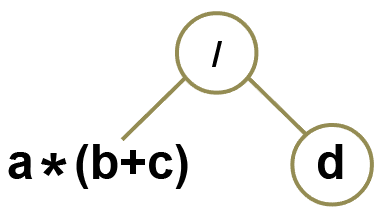 Translation by binary tree
This method works by building a binary tree from the infix expression and then traversing it using a post-order traversal algorithm. e.g. a * (b + c) / d
Decompose operands into two child nodes; pay attention to precedence and brackets
Repeat these two steps until you have a tree
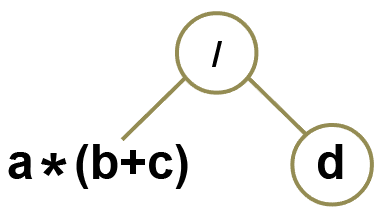 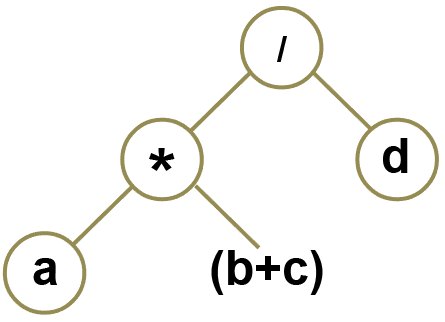 Translation by binary tree
This method works by building a binary tree from the infix expression and then traversing it using a post-order traversal algorithm. e.g. a * (b + c) / d
Decompose operands into two child nodes; pay attention to precedence and brackets
Repeat these two steps until you have a tree
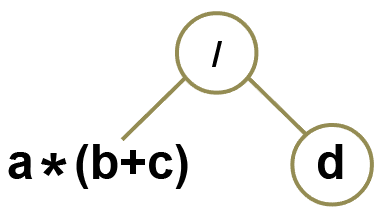 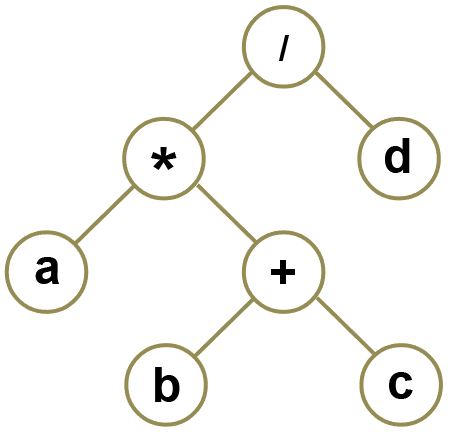 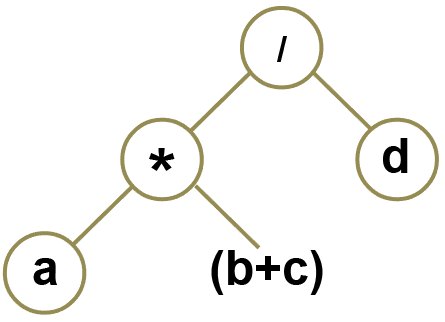 Post-order traversal
Perform a post-order traversal of the tree to derive the post-order expression:







a b c + * d /
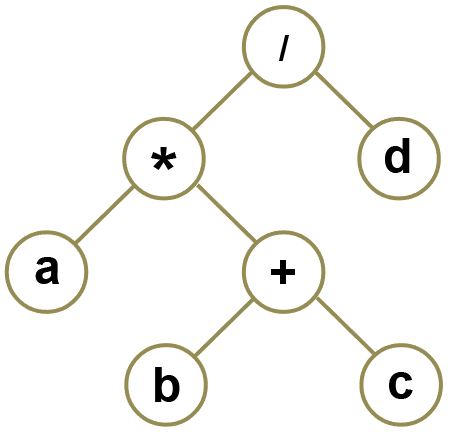 Binary tree – Exercise
Convert to Reverse Polish Notation by binary tree
w ^ x + z – x / w
Binary tree – Answer
Convert to Reverse Polish Notation by binary tree
w ^ x + z – x / w






The RPN expression is    w x ^ z + x w / -
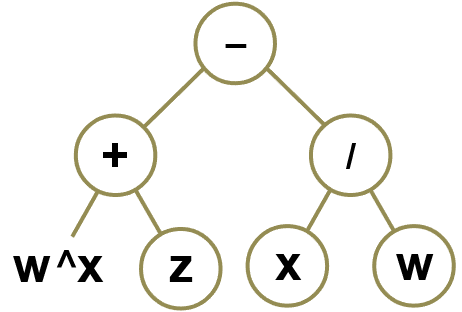 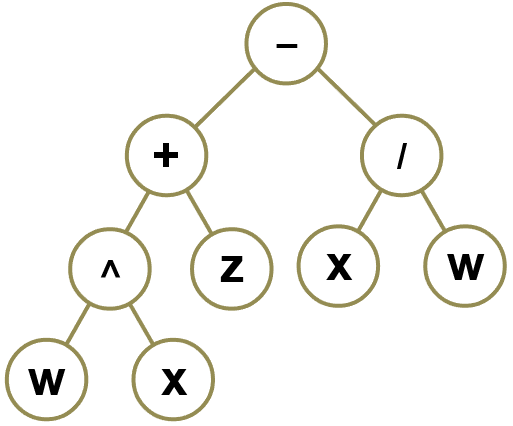 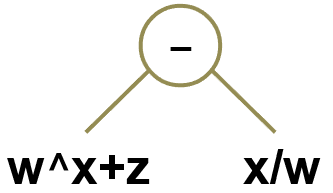 Worksheet
Complete Task 2 on the worksheet
RPN to infix – Scanning
This method works by scanning left to right, picking out pairs of operands and single operators
Scan right, writing down operands
If you find an operator, insert it between the operands it applies to
Add brackets to make clear which operands the operator applies to
Scanning – Exercise
Convert RPN to infix by scanning
b a c * + b a c * / -
Scanning – Answer
Convert RPN to infix by scanning
b a c * + b a c * / -
RPN to infix – bracketing
This method works by adding brackets to enforce order of execution, then moving operators between operands
Insert brackets as indicated by operators
Move operators between closest operands


Remove excess brackets
a b c + * d /

a (b c +) * d /
(a (b c +) *) d /
((a (b c +) *) d /)
((a (b + c) *) d /)
((a * (b + c)) d /)
((a * (b + c)) / d)

a * (b + c) / d
Bracketing – Exercise
Convert RPN to infix by bracketing
45 96 3 / - 2 3 ^ +
Bracketing – Answer
Convert RPN to infix by bracketing
45 96 3 / - 2 3 ^ +







Note: order of precedence means all brackets can be removed
45 96 3 / - 2 3 ^ +

45 96 3 / - 2 3 ^ +
45 (96 3 /) - 2 3 ^ +
(45 (96 3 /) -) 2 3 ^ +
(45 (96 3 /) -) (2 3 ^) +
((45 (96 3 /) -) (2 3 ^) +)

((45 - (96 / 3)) + (2 ^ 3))

45 - 96 / 3 + 2 ^ 3
Worksheet
Complete Task 3 on the worksheet
RPN Evaluation
Given an RPN expression, an algorithm can be used to evaluate it to produce a result
This algorithm makes use of a stack 
Recall operations on a stack
Push
Pop
RPN evaluation – Stack
This method works pushing and popping operands in response to operators
If the token is an operand, push it on the stack
If the token is operator, pop required number of operands from stack; perform the operation; push the result 
Note: when popping operands, pop right operand first and leftoperand second
RPN evaluation – Stack
This method works pushing and popping operands in response to operators
Evaluate 6 2 1 + * 9 /
RPN evaluation – Exercise
Evaluate RPN by using a stack: 5 3 ~ * 4 2 / -
RPN evaluation – Exercise
Evaluate RPN by using a stack: 5 3 ~ * 4 2 / -
RPN evaluation – Exercise
Evaluate RPN by using a stack: 5 3 ~ * 4 2 / -
Worksheet
Complete Task 4 on the worksheet
Plenary
Convert RPN to infix
b f ^ 3 * e +
Convert infix to RPN
7 * ~4 + 3
Evaluate RPN, showing stack
3 4 * 12 6 / +
Build a binary tree
4 * 3 + 7 * 2
Show prefix (Polish Notation) equivalent
Show postfix (Reverse Polish Notation) equivalent